Progression in Mastery








Year 4 Multiply 2-Digits by 1-Digit
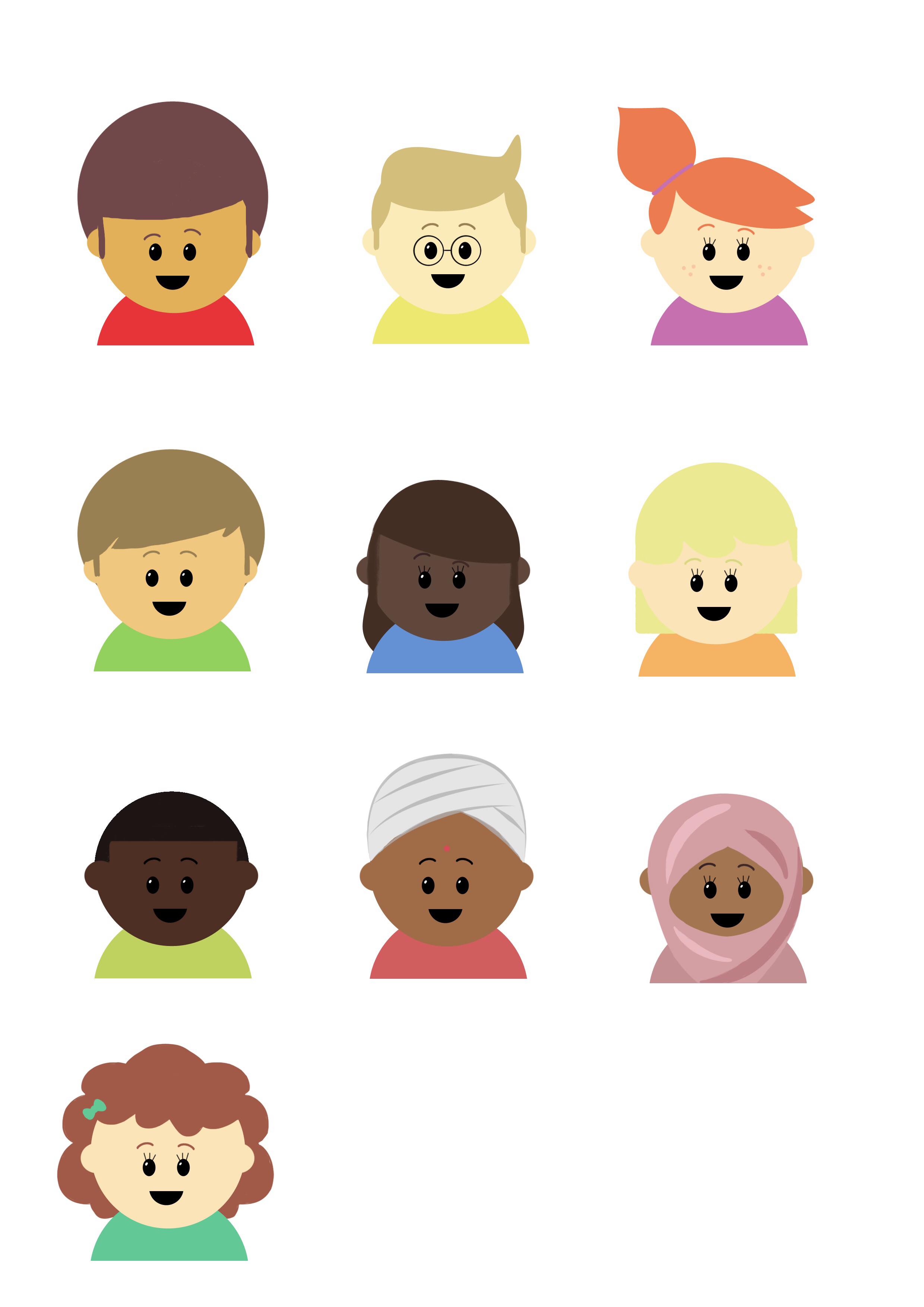 Let‘s master multiplying 2-digits by 1-digit!
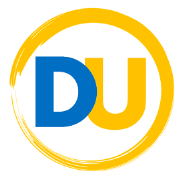 ©Deepening Understanding LTD 2019
Let’s learn
We can use place value charts to multiply 2-digits by 1-digit.
23 x 4
Start with the ______ to exchange to ______ if needed

If there are ______ or more ones, exchange for a  ______.

If there are ______ or more tens, exchange for a  ______.
10
10
1
1
1
10
10
1
1
1
10
10
1
1
1
10
10
1
1
1
We all say it!
You say it!
I say it!
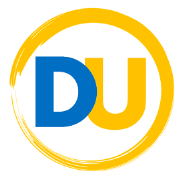 ©Deepening Understanding LTD 2019
Let’s learn
We can shorten this method to make it more efficient.
23 x 4
10
10
1
1
1
10
10
1
1
1
10
10
1
1
1
1
10
10
1
1
1
10
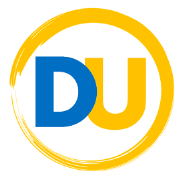 ©Deepening Understanding LTD 2019
Let’s learn
Let’s try one without the place value counters!
Start with the ______ to exchange to ______ if needed

If there are ______ or more ones, exchange for a  ______.

If there are ______ or more tens, exchange for a  ______.
We all say it!
You say it!
I say it!
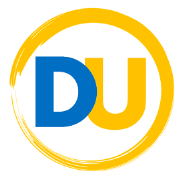 ©Deepening Understanding LTD 2019
Let’s talk
In which calculations will we need to use exchanging?
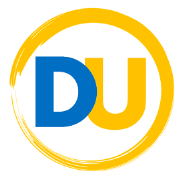 ©Deepening Understanding LTD 2019
Let’s develop our learning
Do you agree with Alfie? 









Convince me using the short method.
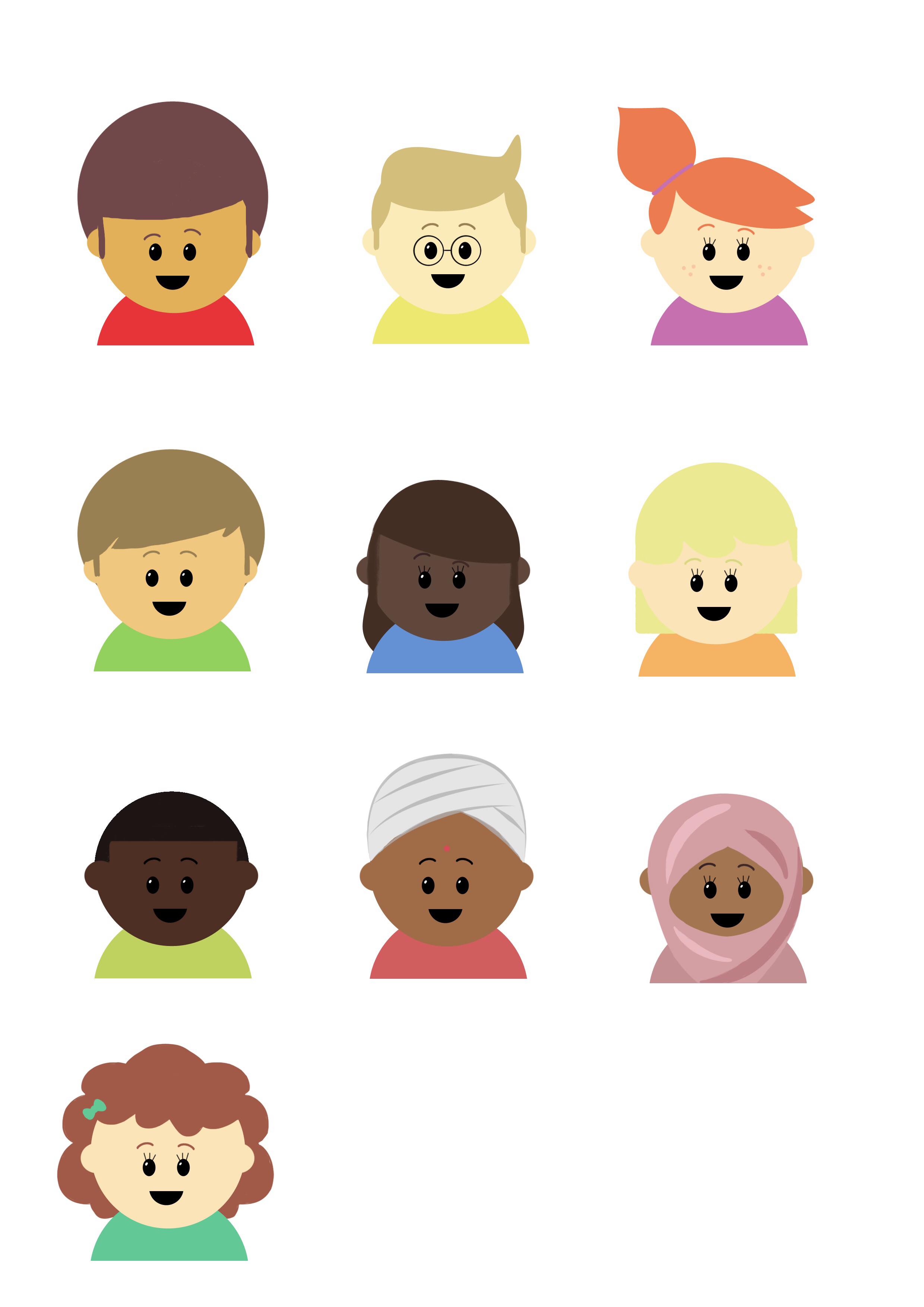 29 x 4 = 836
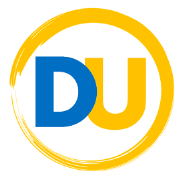 ©Deepening Understanding LTD 2019
Exit task – Dong Nao Jin
Alfie multiplied a 2-digit number and a 1-digit number together.

He had to make 2 exchanges.

Which numbers could he have multiplied together?
67
9
23
4
3
22
6
15
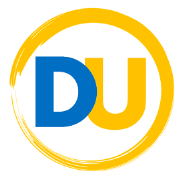 ©Deepening Understanding LTD 2019